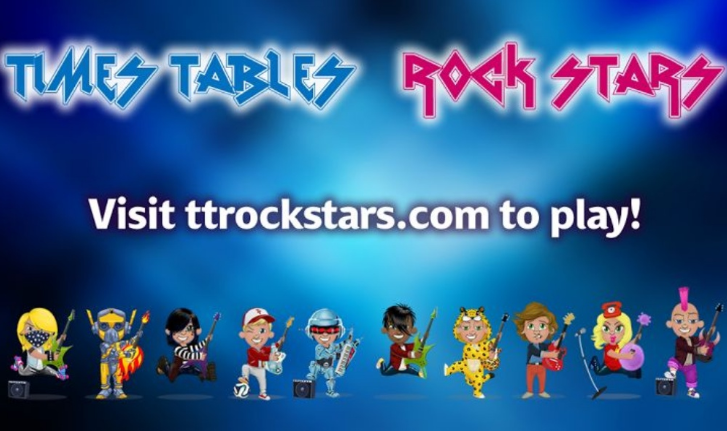 Remember to Battle today!
The Battles will commence from 8.30am to 2pm today.  You can battle for half an hour - more or less. It is up to you!
 https://ttrockstars.com/
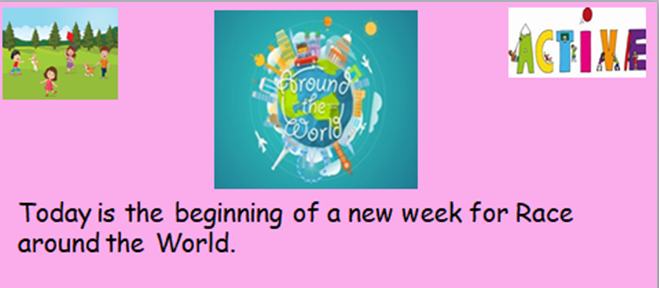 Centaurs…
In last week’s challenge we arrived in…
Algeria
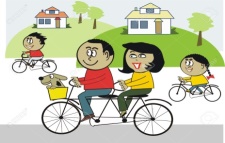 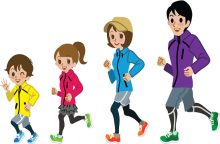 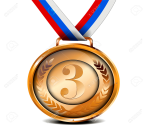 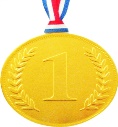 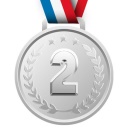 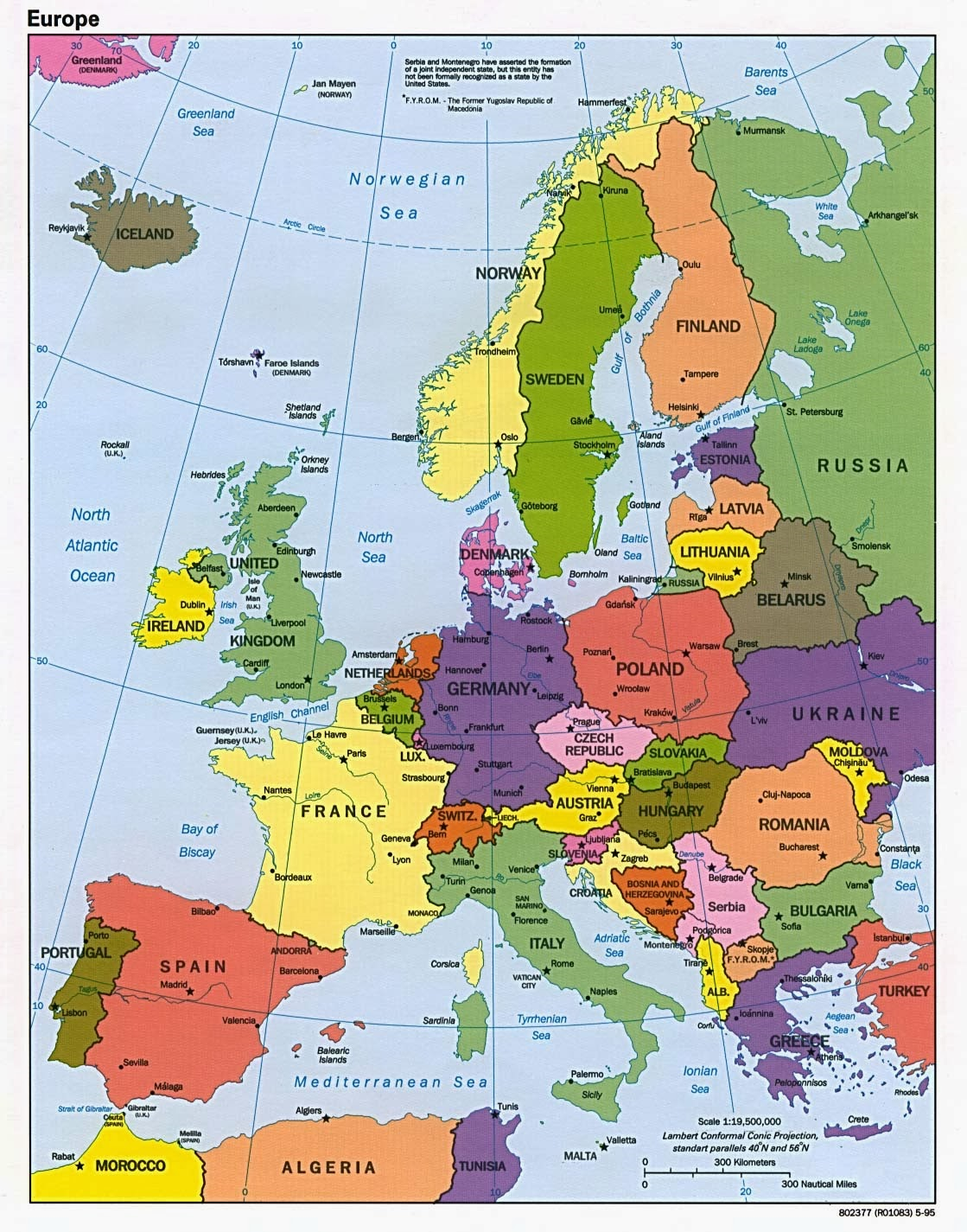 Which country did your class reach?
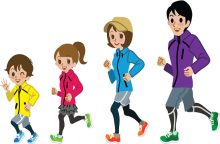 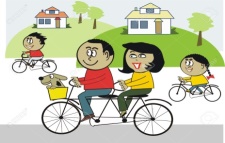 Map of Europe
Which country did your class reach?
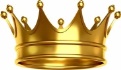 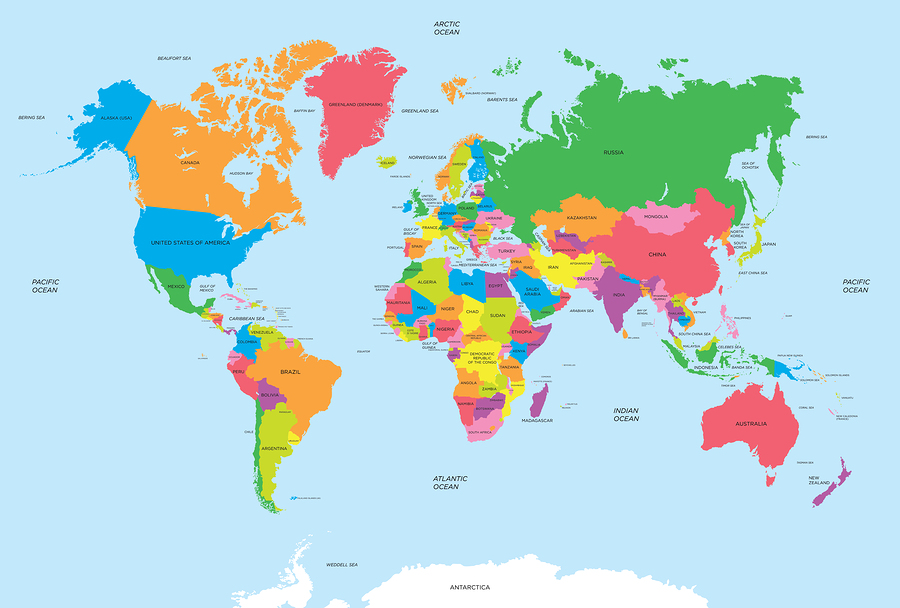 of the World
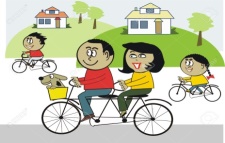 Map of the World
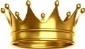 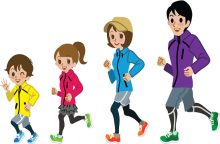 Which country did your class reach?
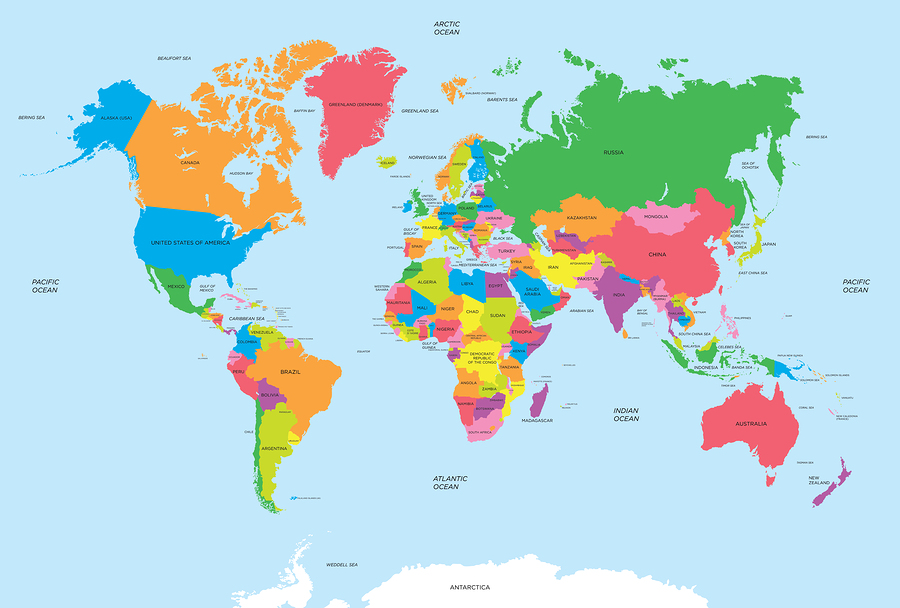 of the World
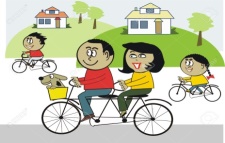 Map of the World
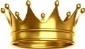 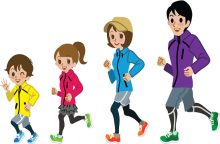 Which country do you think we could get to next?
Day 2
English
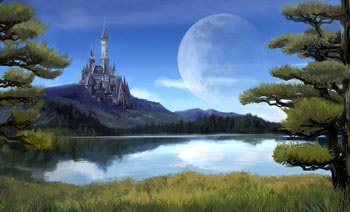 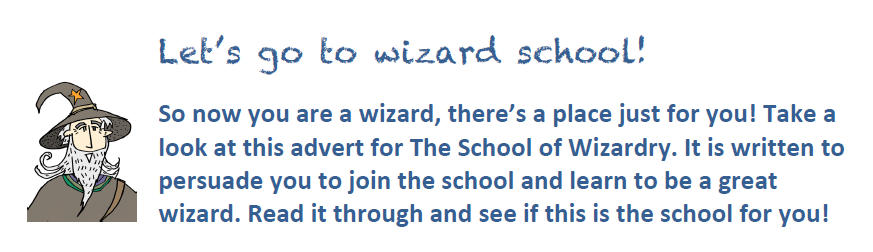 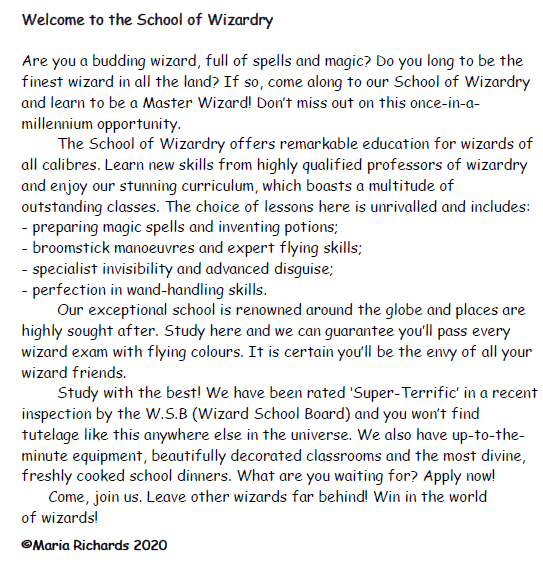 You can also listen to the text here:https://soundcloud.com/talkforwriting/wizards/s-N2Kss3KDdxd
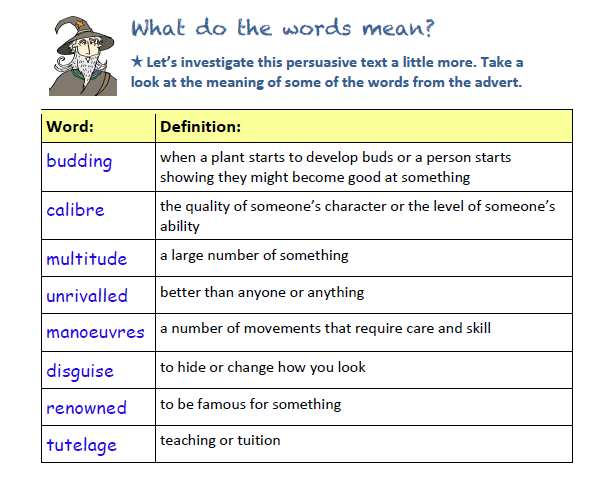 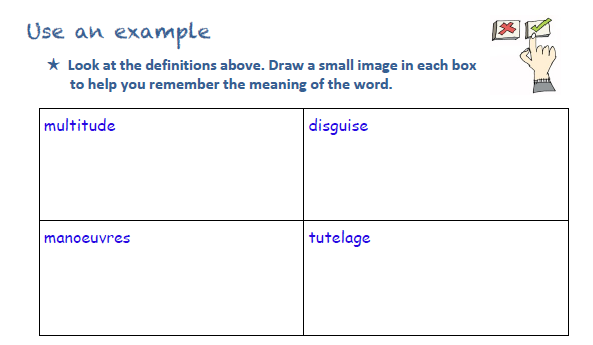 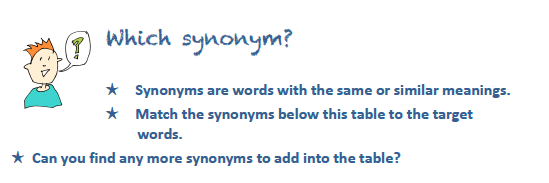 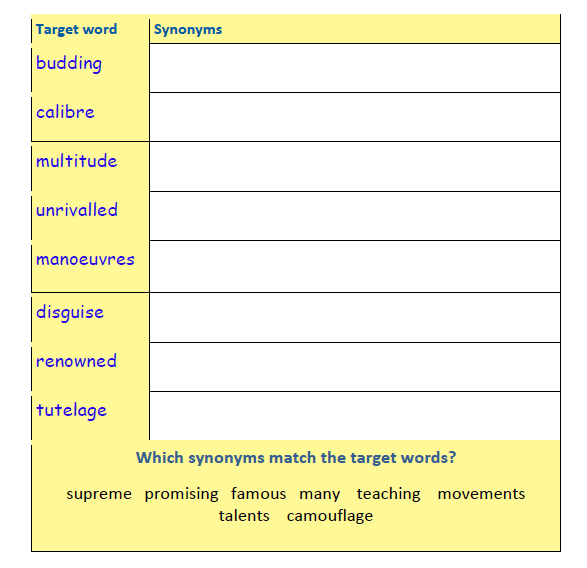 Day 2
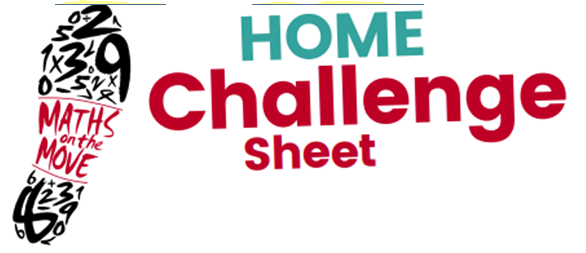 This weeks challenges have two things in common – they are all based around the house and you will have to move to do them! 

Today you will do questions – 4,5 and 6.  Enjoy!  Look at the ‘Help Tool’ page to watch videos that could help you answer todays questions.
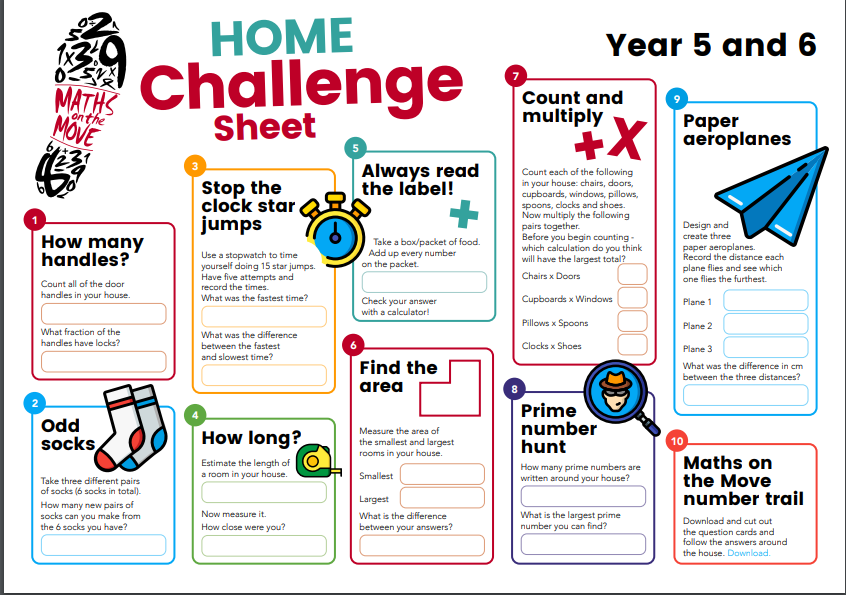 Help Tools!
Estimating Length
https://www.youtube.com/watch?v=NcYg7qh38F4

Measurement song https://www.youtube.com/watch?v=djTNUp4XIRo

Area of composite
https://www.youtube.com/watch?v=z4Lat1uOQI4
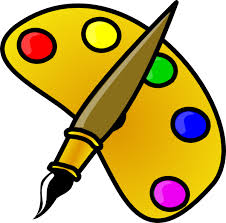 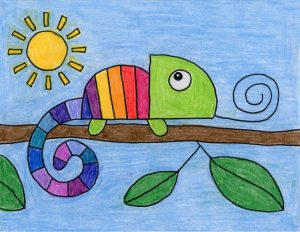 Carnival of the AnimalsAn Art festival
For the next few weeks we are going to run a series of art lessons based around animals.
 So whether you are working at home or in school you can create some great pictures. We would like to fill the Farnborough Art Gallery  with your work to create a “Carnival of the Animals.” 
If you are home learning,  you can scan your work and send it in to your teacher.
Good luck, have fun and   we want you to be creative, so if you have your own ideas we would love to see your artwork!
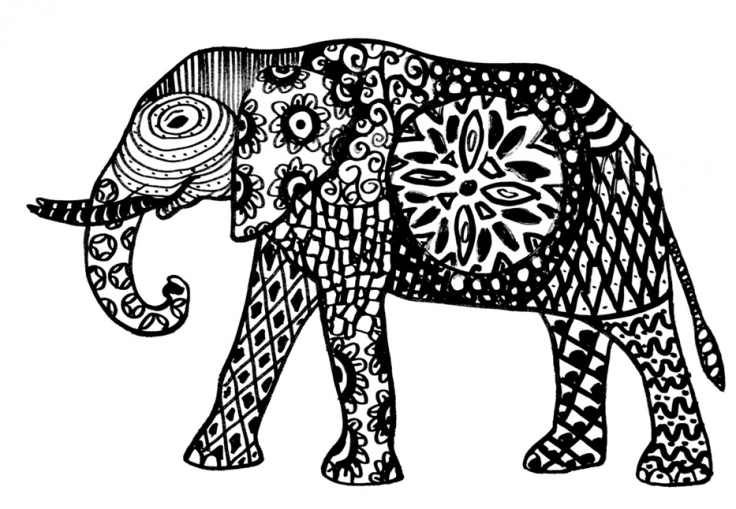 Zentangle* Animals
Doodles can help you to relax, you don’t have to worry about representing something, just draw different patterns.
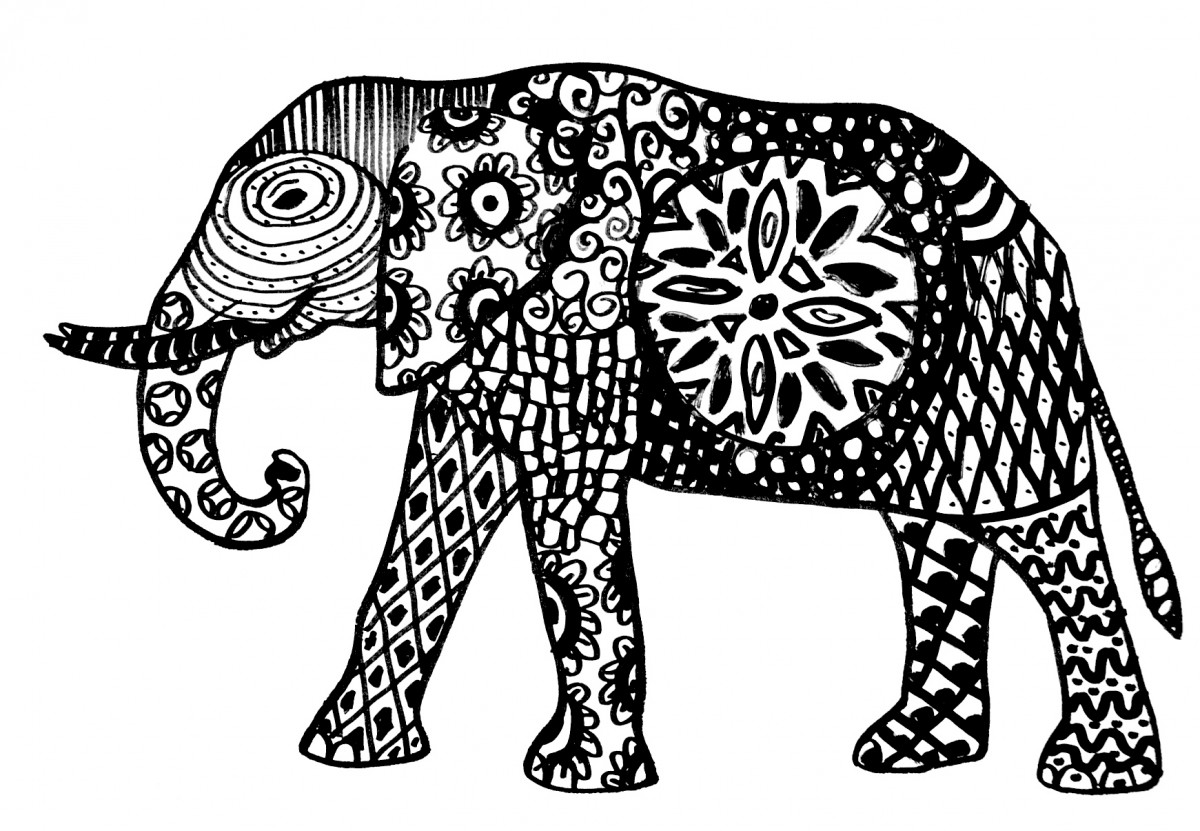 *Zentangles just means doodling! 
We can all do that!
What shall I doodle?
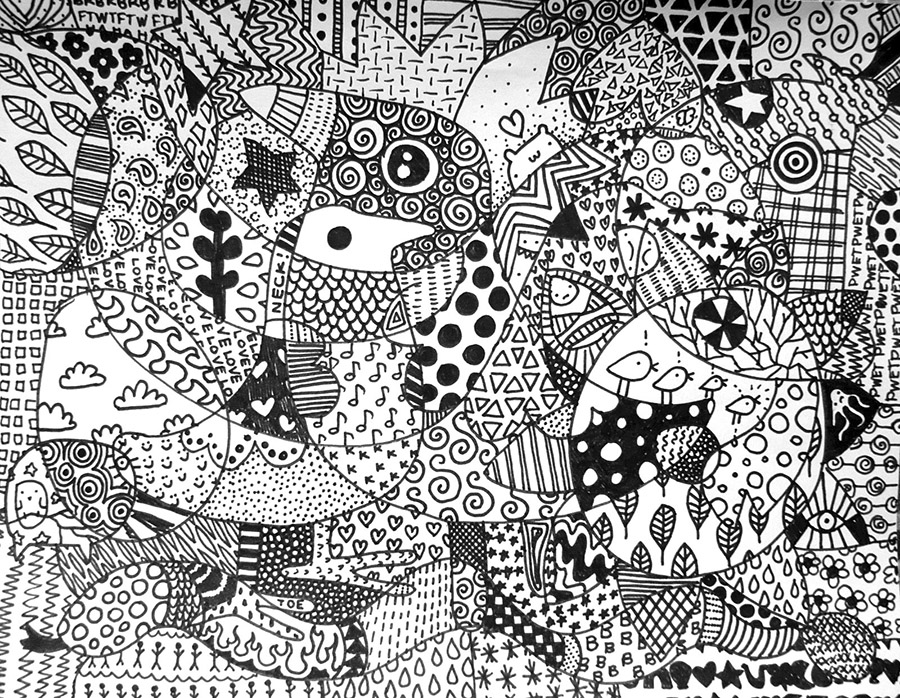 Anything!
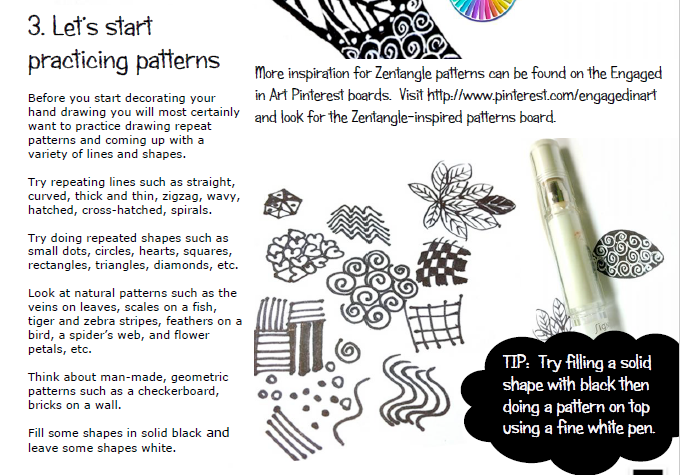 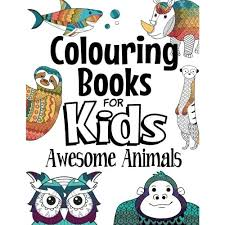 Colouring books are very 
popular now and could be a source of ideas for you.
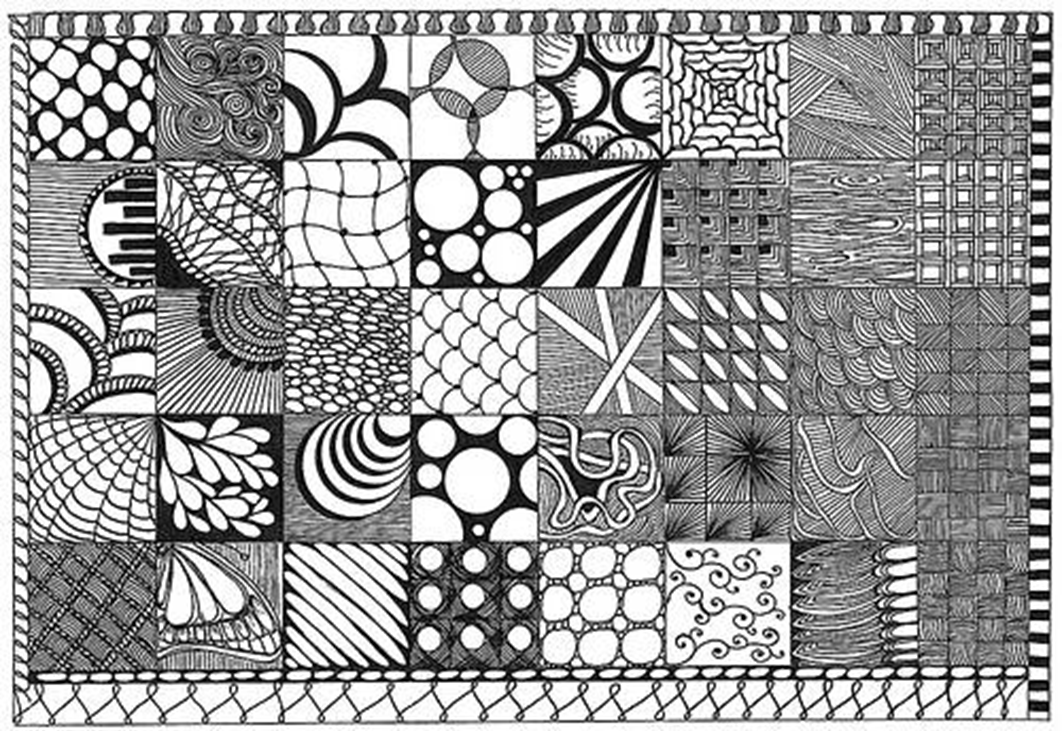 All you need is a pen,  some time and your fabulous imagination……………
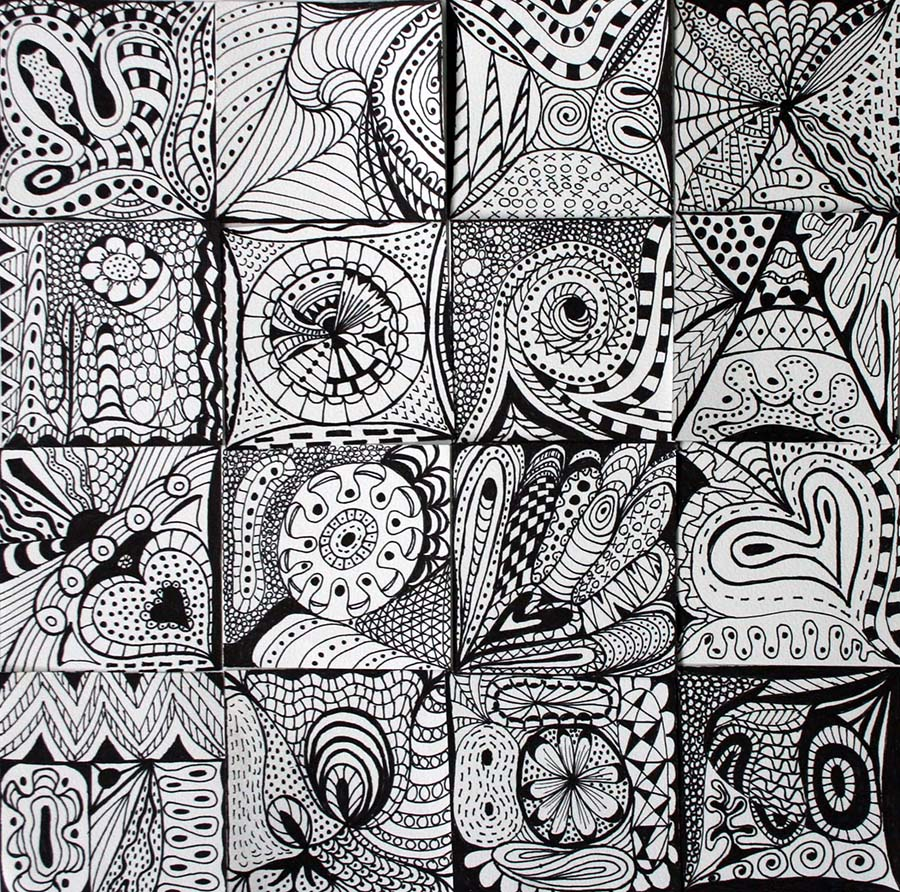 Still unsure? No worries, watch: https://www.youtube.com/watch?time_continue=25&v=2W6KD1xq_Zo&feature=emb_logo
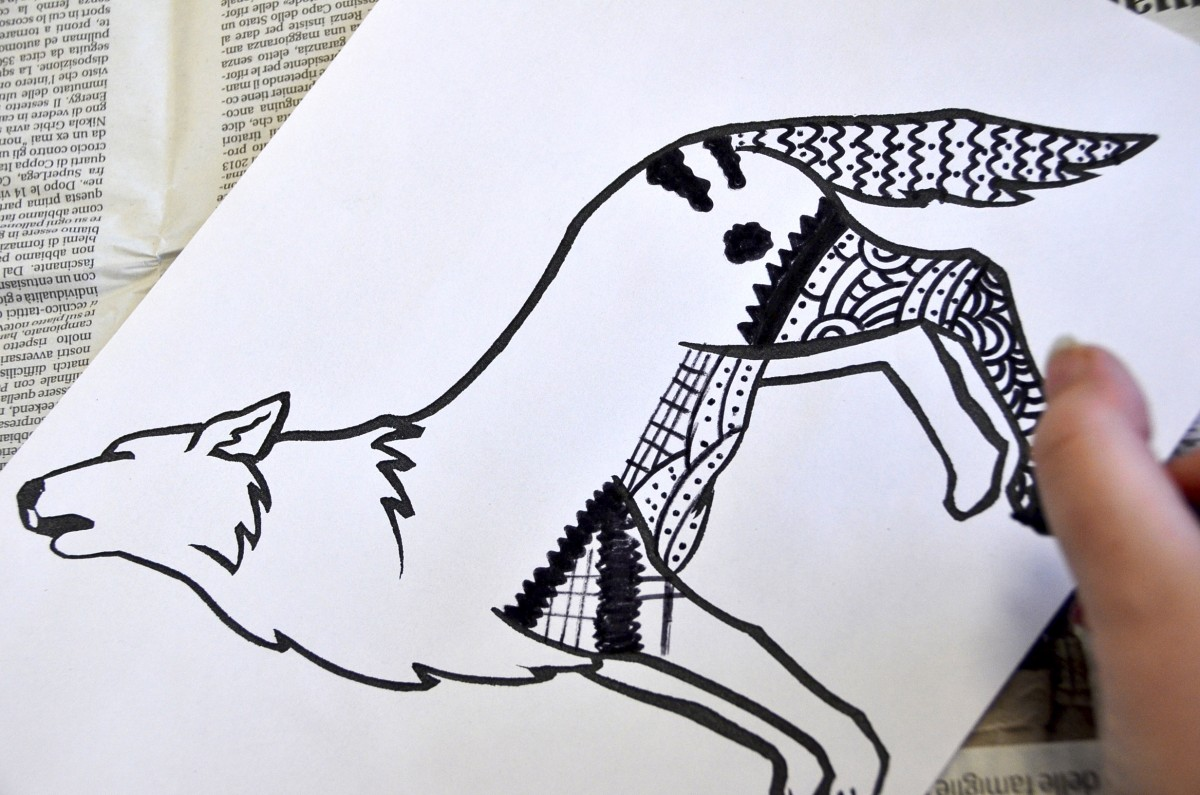 You can either use the  animal outlines  that are on your learning page or draw your own outline of an animal.
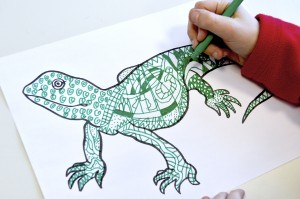 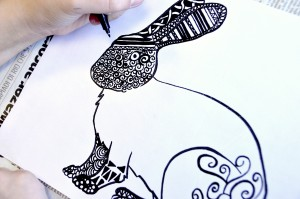 If you can, use pens of different thicknesses so maybe  a fine pen and a broad pen.
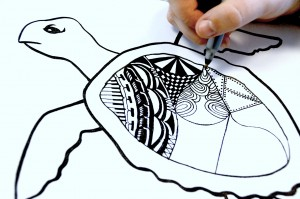 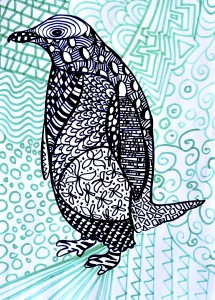 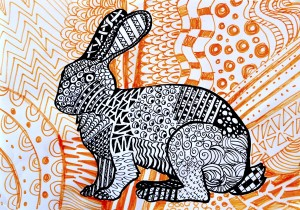 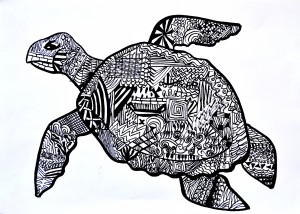 You can have a plain background or one filled with Zentangles.
It’s up to you!
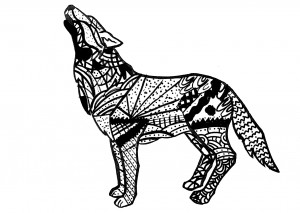 Detailed doodles can take a long time and are best with a fine pen.
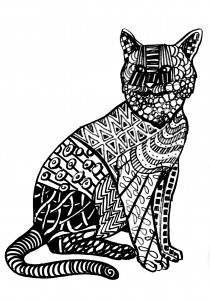 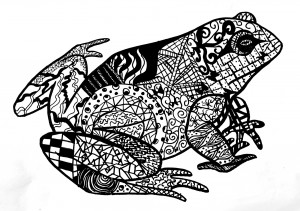 Broad pens can help you to work more quickly and are great for big, bold patterns
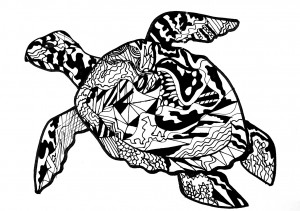 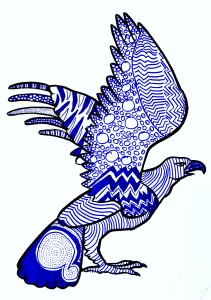 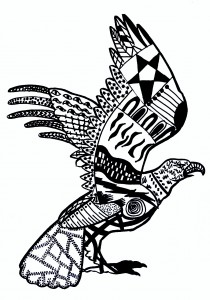 It’s up to you which colour you choose to doodle in……
Enjoy and remember to send your work in!
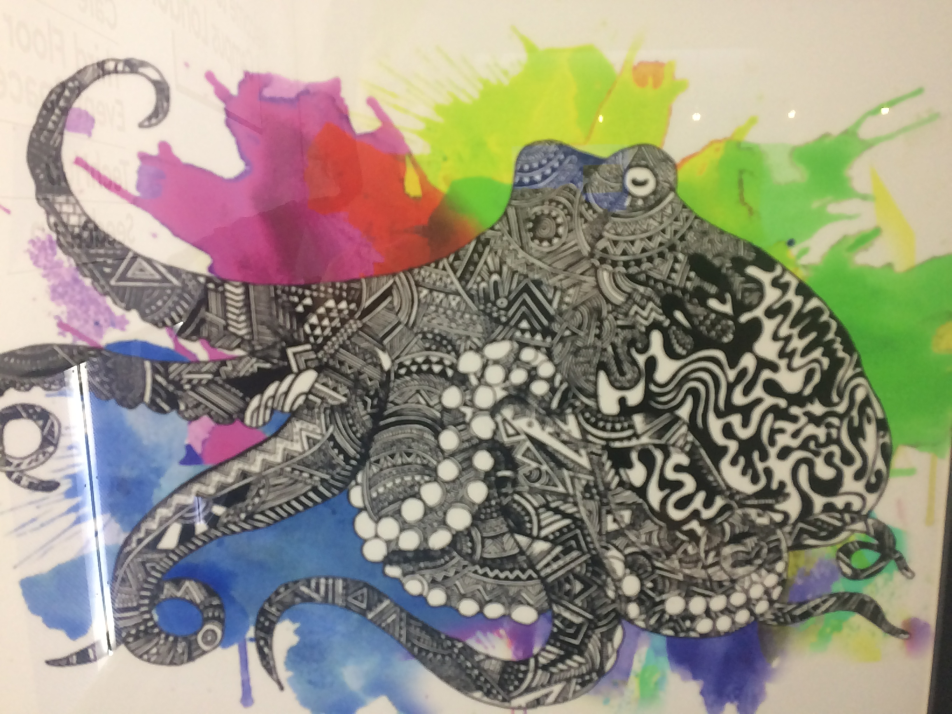 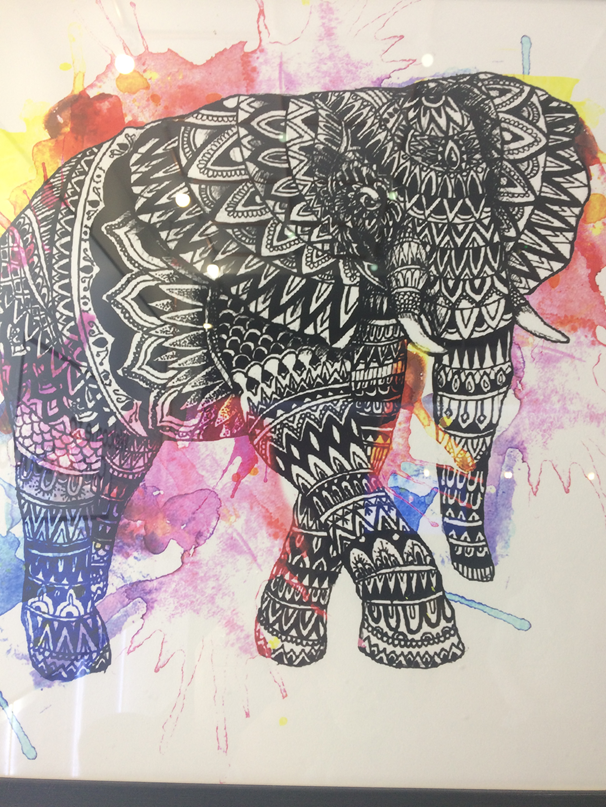 Can you work out the technique used in the background?  Can you think of your own original background?
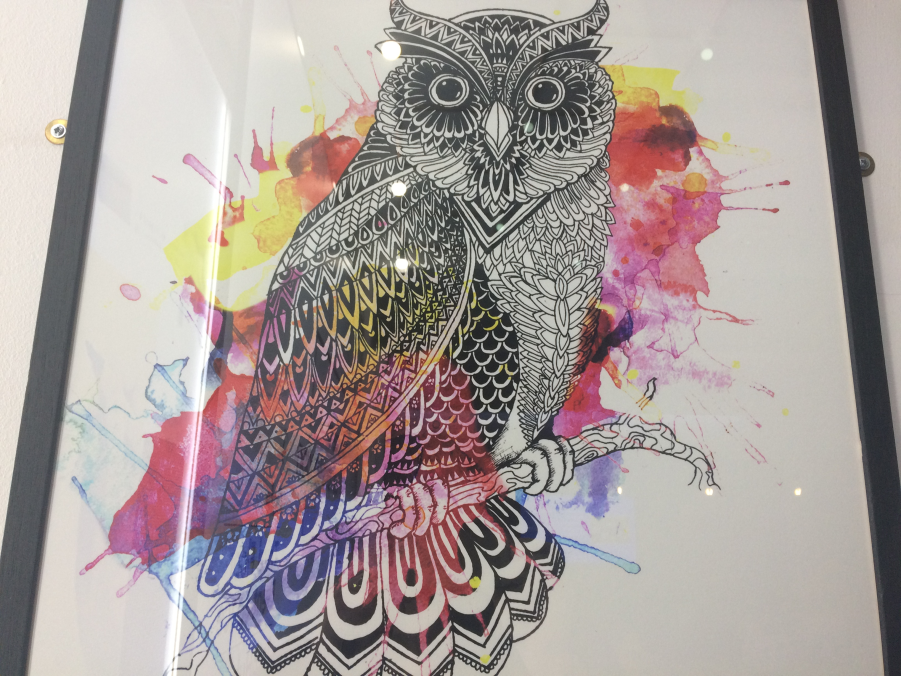 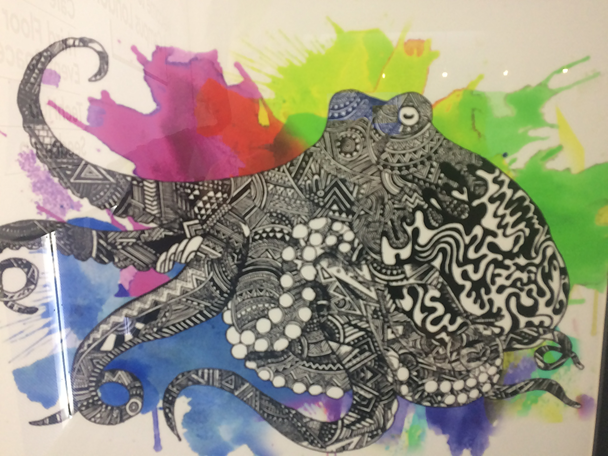